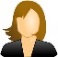 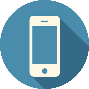 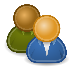 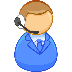 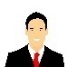 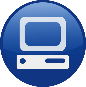 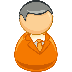 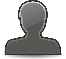 Blockchain, Criptomoedas & Tecnologias Descentralizadas
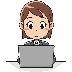 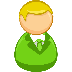 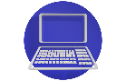 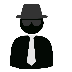 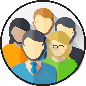 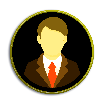 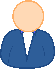 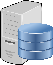 Introdução ao Hyperledger Fabric
Chaincode - Contratos Inteligentes
Prof. Dr. Marcos A. Simplicio Jr. – mjunior@larc.usp.br
Pedro H. Barcha Correia - pedro.correia@usp.br
Escola Politécnica, Universidade de São Paulo
Chaincode
Equivalente a um Contrato Inteligente
É um programa em Go, Node.js ou Java
Imprescindível no contexto do HLF, pois Inicializa e gerencia o estado do livro-razão (ledger) por meio de transações.
É executados pelos nós do tipo peer, os quais também hospedam o livro-razão
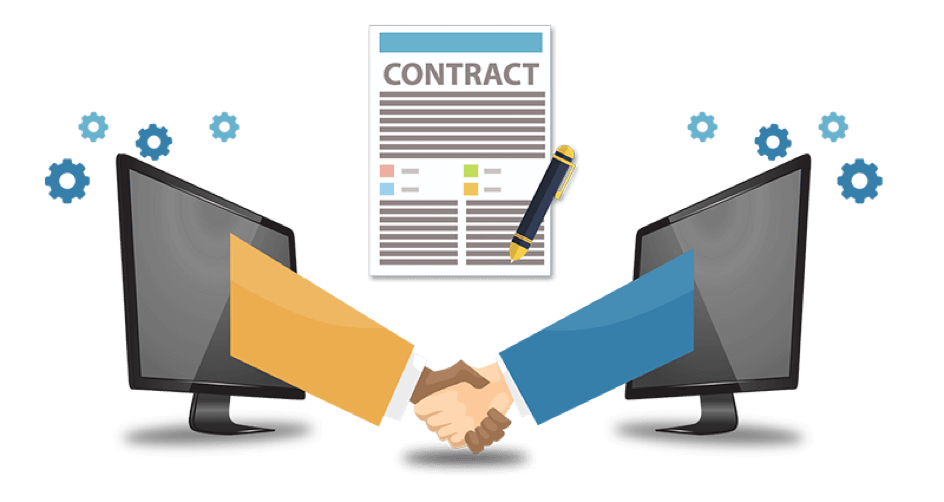 Chaincode - Ciclo de Vida
Empacotar o CC
Instalar o CC nos peers das organizações que o usarão para endossar uma transação ou consultar o livro-razão. Nesta etapa o programa é compilado e gera-se um hash do CC (igual para todas as orgs.).
Aprovar o CC em toda organização que o usará. Além disso, deve ser aprovado por um número suficiente de organizações, de acordo com a política configurada na rede (maioria, por padrão).
Confirmar o chaincode no canal, por meio de uma  transação de confirmação enviada por uma das organizações que endossou o CC.
[Speaker Notes: 3 … É possível implementar uma política de unanimidade por exemplo
3 …  Link nas referências para quem quiser saber como mexer nas políticas
Script init já faz isso tudo para as organizações definidas no arquivo config.json.
-> Mostrar output do init]
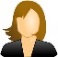 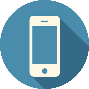 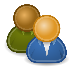 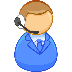 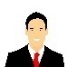 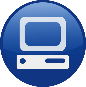 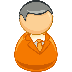 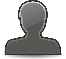 Blockchain, Criptomoedas & Tecnologias Descentralizadas
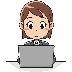 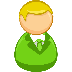 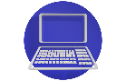 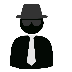 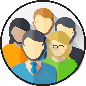 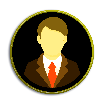 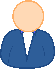 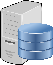 Introdução ao Hyperledger Fabric
Chaincode - Contratos Inteligentes
Prof. Dr. Marcos A. Simplicio Jr. – mjunior@larc.usp.br
Pedro H. Barcha Correia - pedro.correia@usp.br
Escola Politécnica, Universidade de São Paulo
Referências
Ciclo de vida do chaincode na Fabric (2020). URL: . https://hyperledger-fabric.readthedocs.io/pt/latest/chaincode_lifecycle.html

Políticas. Políticas de endosso de Chaincode (2020). URL: https://hyperledger-fabric.readthedocs.io/pt/latest/policies/policies.html#chaincode-endorsement-policies

Fabric Contract APIs and Application APIs (2022). Documentação do Fabric. https://hyperledger-fabric.readthedocs.io/en/latest/sdk_chaincode.html

Curso de NodeJS. Udemy. https://www.udemy.com/course/nodejs-the-complete-guide/